WELKOM INHET ZESDE
Juf Ingrid
Het zesde leerjaar
- OP STAP NAAR HET SECUNDAIR
- PLANMATIG WERKEN
- LEREN LEREN - SAMENVATTING MAKEN
- FRANS SPREKEN – DIALOOG
AGENDA
Lessen/taken
1x week ingevuld
plannen
opvolgen
communicatiemiddel
HUISWERK EN LESSEN IN AGENDA LEREN PLANNEN
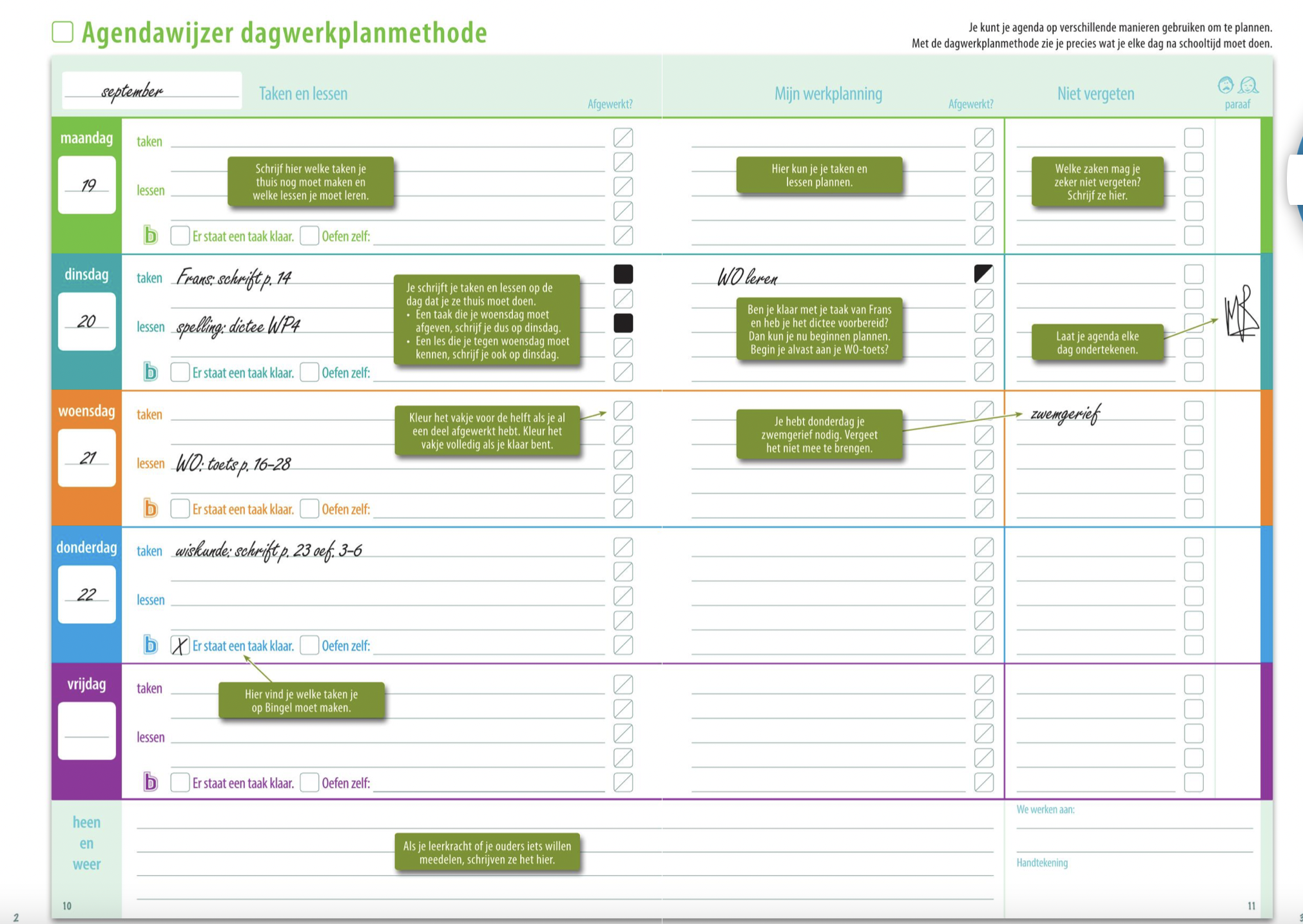 MAXIMUMFACTUURVIA SECRETARIAAT105 euro
GRATIS: 
BOEKEN EN SCHRIFTEN -> ZORG DRAGEN
PEN-POTLOOD-LAT-GEODRIEHOEK – FLUO – LIJM – GOM – INKTWISSER -> 1x GEKREGEN
KITSKRANT
SCHOOLVOORSTELLINGEN
UITSTAPPEN
BRIEVENMAP/QUESTI
Onze communicatie kan via : 
ingrid.ghyselinck@gbsbeersel.be
(stuur vandaag reeds een mailtje dan heb ik jouw correcte mailadres ;-)
NEDERLANDSBLAUWE MAP
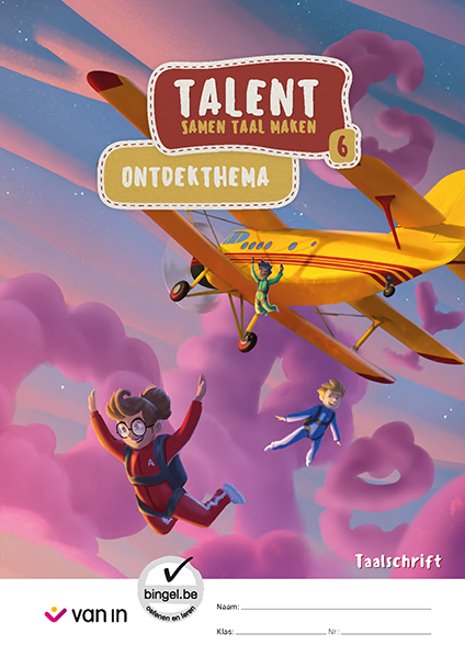 TALENT
+ Kitskrant
+ Leeskwartier
+ Boekopdracht 3x per jaar
WiskundeGELE MAP
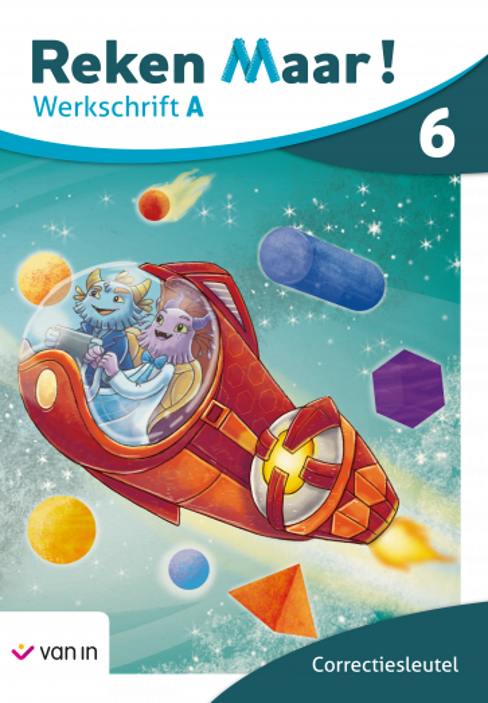 Reken Maar!
+ Instaples
+ Werken met Rekenwijzer
+ Herhaling
+ Remediëring/verdieping/verrijking
W0GROENE MAP
Groepswerk​
Hoekenwerk​
Contractwerk​
Klasdoorbrekend​
Vakoverschrijdend​
SAMENVATTINGEN
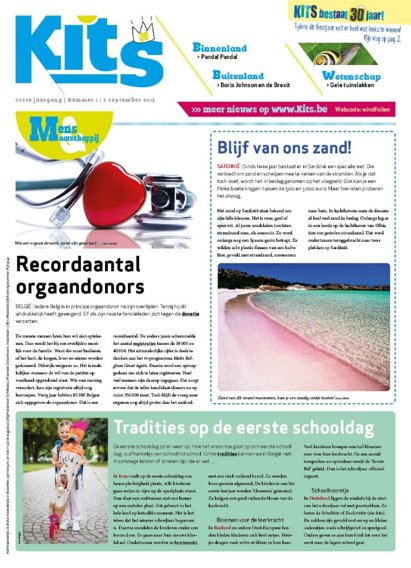 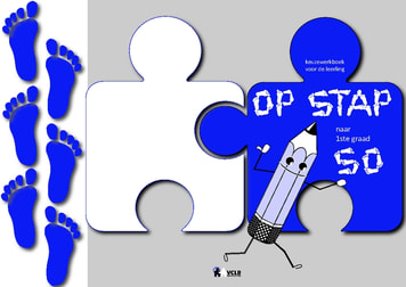 FRANSRODE MAP
En Action
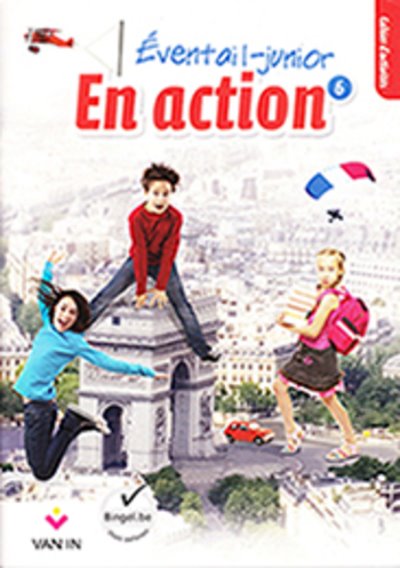 Elke dag 10 minuten oefenen THUIS
- mondeling- schrijvend- vertalend- op Bingel
op verbuga (werkwoorden)
Ook de woorden en werkwoorden van het vijfde leerjaar moeten nog gekend zijn.
Uitstappen
Kasteel van Beersel: 21 septemberMet de fiets!
Zijn er ouders of grootouders die ons willen begeleiden?
Bloghttp://springveerl6.weebly.com
Of via www.despringveer.be
Digisprong
Voor elke leerling van het vijfde en zesde leerjaar een laptop in de klas. 

Gelieve oortjes te voorzien.
Contact
ingrid.ghyselinck@gbsbeersel.
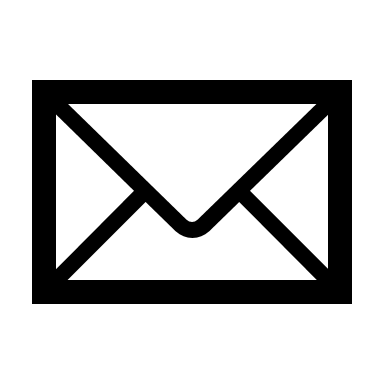